Science of Team ScienceA Concept Mapping Project
William M. Trochim

Presentation to First Annual Conference on the Science of Team Science
Northwestern University, Chicago, IL
Thursday, April 22, 2010
This presentation contains draft results from studies that are still in progress. It may not be reproduced or distributed without written permission from the author.
Project Goals
Develop a “roadmap” of a comprehensive research agenda for the science of team science
Help orient participants during the conference
Provide a framework that can help inform the field
Use a team science approach to mapping team science
Structured concept mapping
Integrative mixed methods approach
Integrates group process with statistical analysis
Utilizes web technology for distributed participation
Provides a rigorous visually interpretable result
Develop a focus
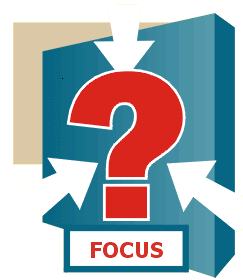 “One topic that should be part of a comprehensive research agenda for the science of team science is…”
Define the Focus
Identify the participants
All conference invitees were asked to Brainstorm & Rate
- 63 Rated
15 steering committee members sorted
“One topic that should be part of a comprehensive research agenda for the science of team science is…”
Identify Participants
Develop a focus
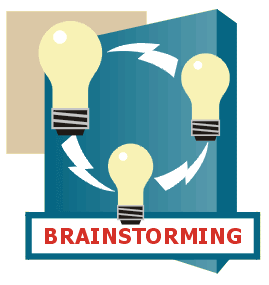 Generate Ideas
89	using publication and bibliometric data (e.g., citation rates, impact factors) to assess team science
69	importance of developing multi-method strategies to assess processes and outcomes of team science
2	how to evaluate success of team science-based research centers
65	measuring effectiveness of team science on multiple levels: individual team, impact of research, effectiveness of team science funding programs, etc.
240
95
Brainstorm Outcomes
Develop a focus
Identify the participants
Structure Ideas
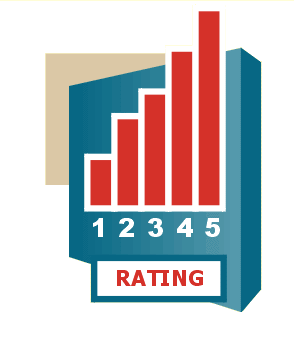 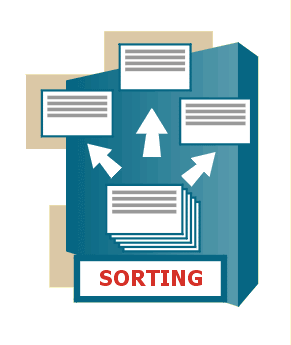 Rate the ideas
Sort the ideas
Importance
Organize Outcomes
Develop a focus
Identify the participants
Generate Ideas
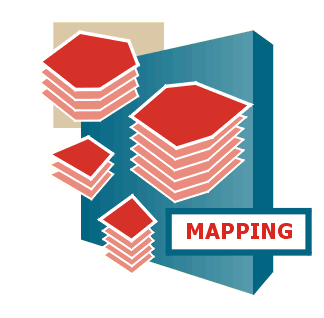 42
53
43
77
73
36
24
104
21
76
20
23
55
110
8
74
32
108
109
79
6
37
22
75
105
70
7
106
71
47
112
33
48
26
46
101
27
94
39
49
54
107
9
34
45
99
3
25
52
88
5
78
8
38
115
51
14
15
16
28
95
Compute Maps
Aggregate sorts
Multidimensional scaling
Hierarchical cluster analysis
11
12
50
111
13
40
68
10
3
92
103
90
116
7
84
18
6
100
91
114
17
2
1
1
4
113
93
81
64
63
5
102
69
2
82
86
41
19
61
4
44
57
96
62
65
58
56
98
35
89
60
80
66
29
87
83
67
31
72
30
117
59
97
85
Compute Maps
Develop a focus
Identify the participants
Generate Ideas
Structure Ideas
42
53
43
77
73
36
24
21
76
20
23
55
74
32
79
37
22
75
70
71
47
33
48
26
46
27
94
39
104
49
54
110
8
9
108
109
6
105
34
7
106
45
112
25
52
101
88
107
78
99
3
8
38
5
51
14
15
115
16
95
28
11
111
12
50
103
13
116
40
68
100
114
10
2
3
92
1
4
113
90
102
Interpret Maps
7
84
18
6
98
91
117
97
17
1
93
81
64
63
5
69
2
82
86
41
19
61
4
44
57
96
62
65
58
56
35
89
60
80
66
29
87
83
67
31
72
30
59
85
Interpret Maps
Develop a focus
Identify the participants
Generate Ideas
Structure Ideas
Compute Maps
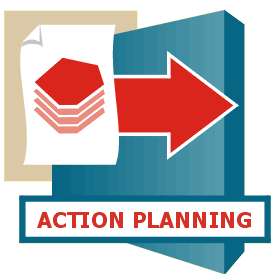 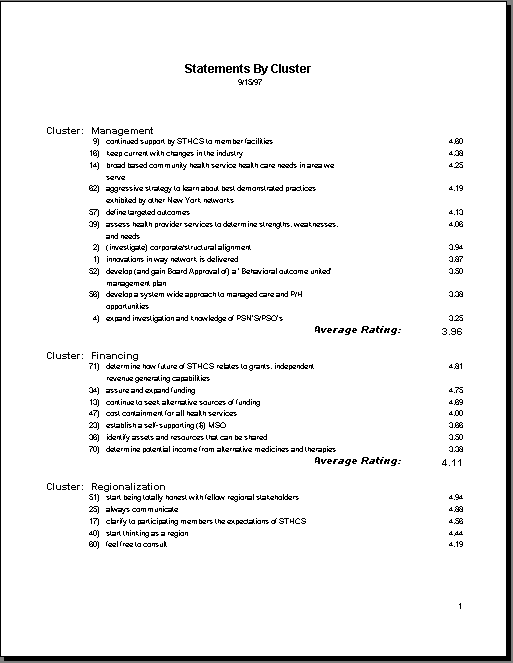 Area 1
Area 2
4.22
4.4
Mission & Ideology
Mission & Ideology
Financing
Financing
Regionalization
Technology
Management
Regionalization
Information Services
Information Services
Community & Consumer Views
Management
Technology
Community & Consumer Views
3.47
3.56
r = .51
Utilize Maps
Provide initial roadmap for conference and the field
Use Maps
Develop a focus
Identify the participants
Generate Ideas
Structure Ideas
Compute Maps
Interpret Maps
Who participated?
Gender
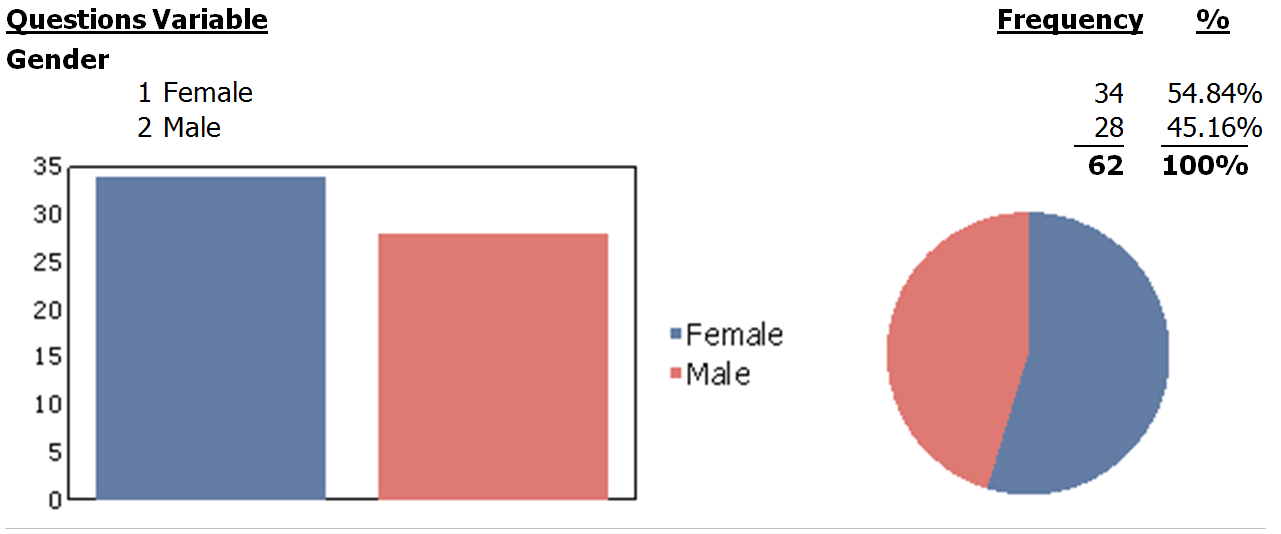 Education
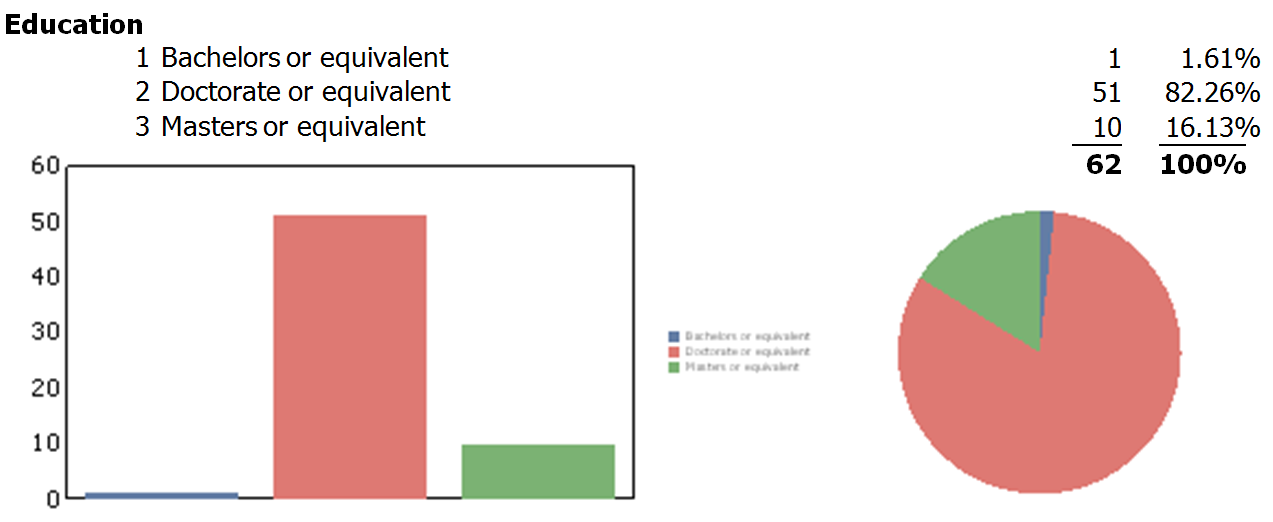 Academic Discipline
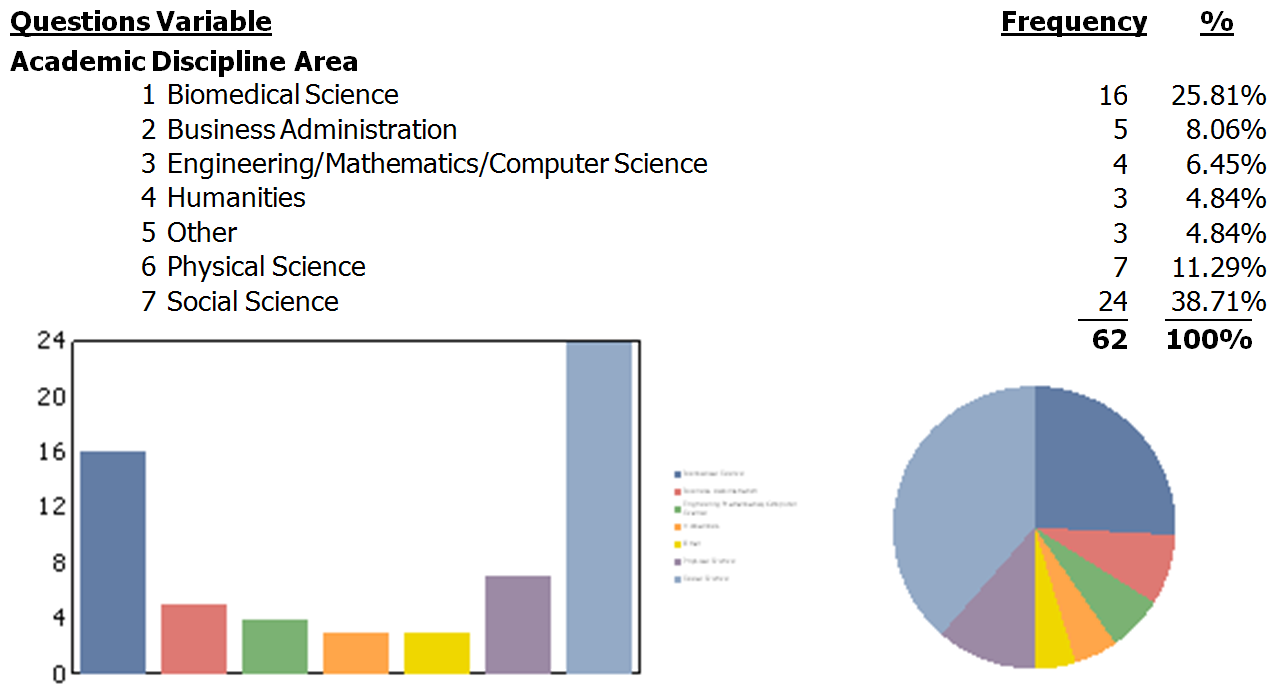 Employment
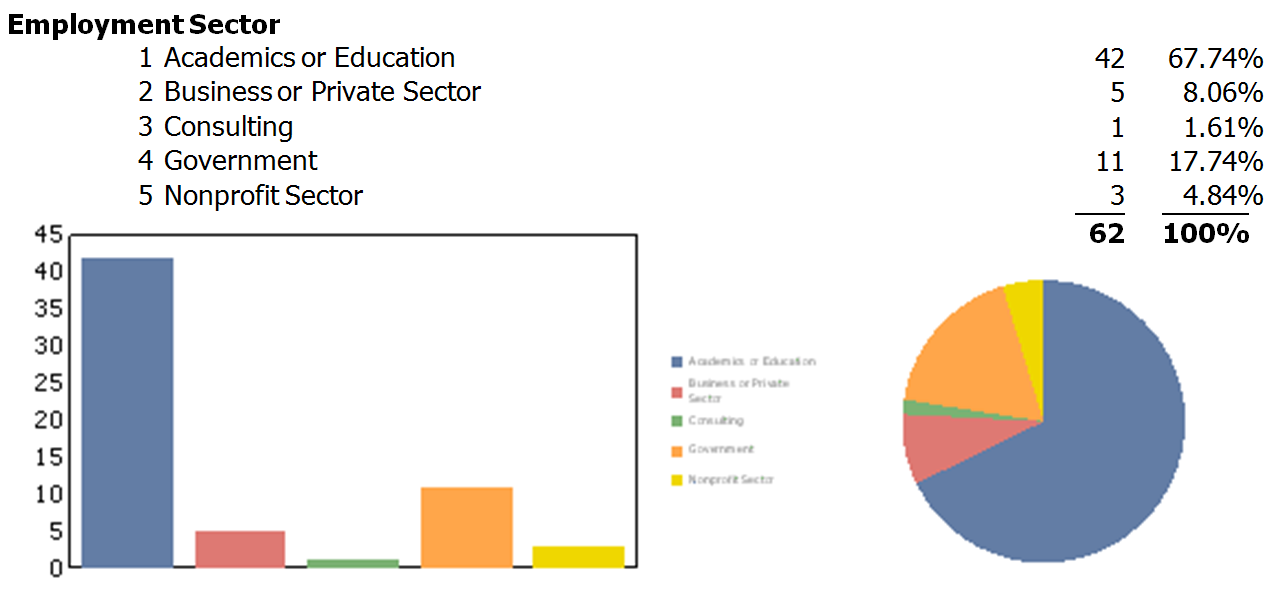 Team Science Focus
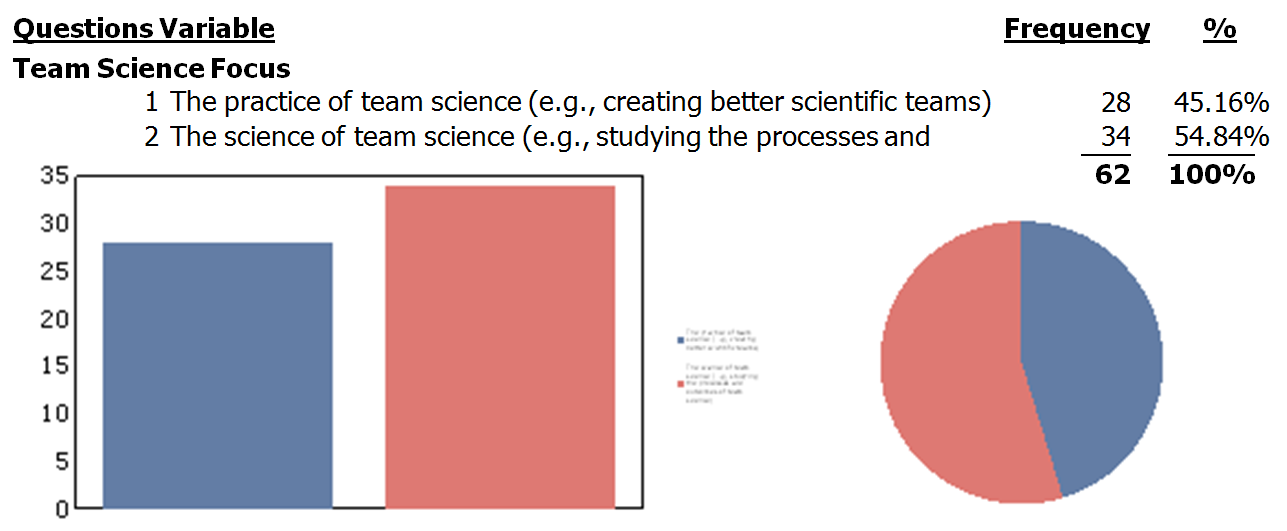 Experience with Team Science
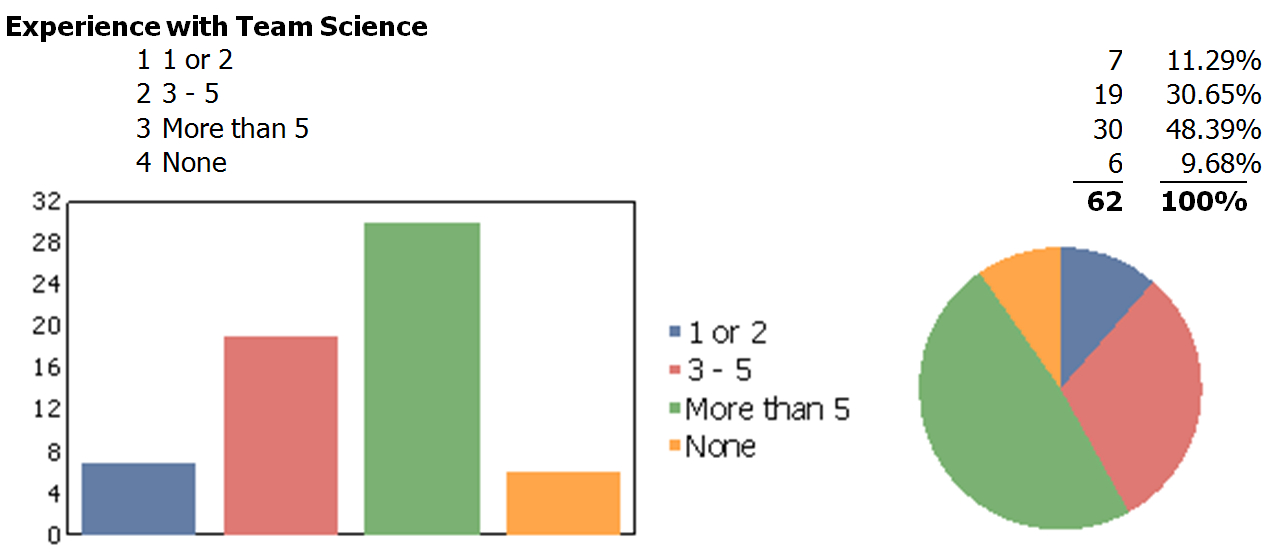 Professional Experience
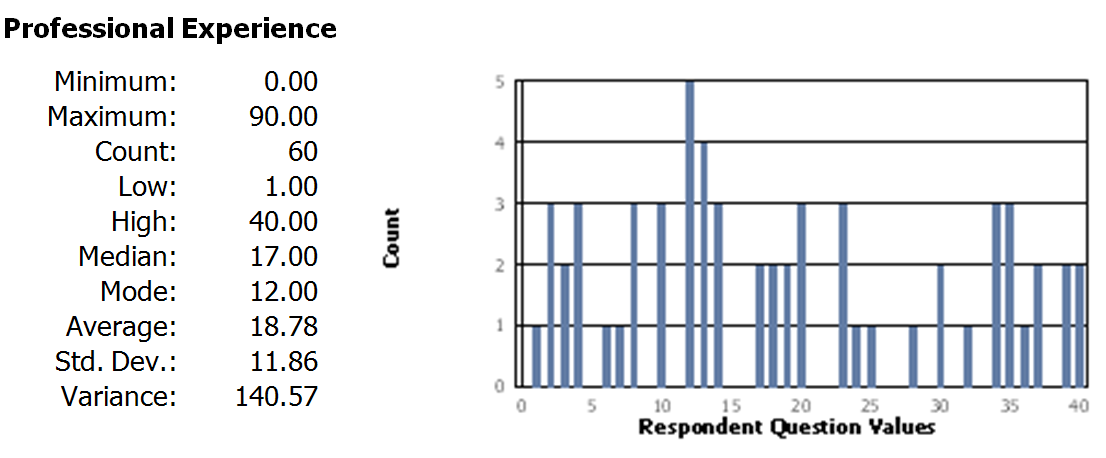 How did we obtain the results?
This initial map shows all the potential outcomes in relation to one another
83
89
69
77
17
65
32
2
8
58
88
73
46
62
50
13
79
4
72
63
29
18
52
3
15
45
64
22
10
28
57
33
30
56
67
7
36
11
59
37
82
54
42
53
19
38
14
85
20
41
12
9
55
70
92
51
40
75
74
86
34
24
78
68
80
49
95
31
5
35
90
25
23
39
81
66
26
87
47
94
84
93
60
48
91
61
21
44
1
76
6
16
27
43
71
Each point represents one of the brainstormed outcomes
83
89
69
77
17
65
32
2
8
58
88
73
46
62
50
13
79
4
72
63
29
18
52
3
15
45
64
22
10
28
57
33
30
56
67
7
36
11
59
37
82
54
42
53
19
38
14
85
20
41
12
9
55
70
92
51
40
75
74
86
34
24
78
68
80
49
95
31
5
35
90
25
23
39
81
66
26
87
47
94
84
93
60
48
91
61
21
44
1
76
6
16
27
43
71
6	heterogeneity of team membership
Conceptually similar outcomes are in close proximity
83
89
69
77
17
65
32
2
8
58
88
73
46
62
50
13
79
4
72
63
29
18
52
3
15
45
64
22
10
28
57
33
30
56
67
7
36
11
59
37
82
54
42
53
19
38
14
85
20
41
12
9
55
70
92
51
40
75
74
86
34
24
78
68
80
49
95
31
5
35
90
25
23
39
81
66
26
87
47
94
84
93
60
48
91
61
21
44
1
76
6
16
27
43
71
6	heterogeneity of team membership
91	status differences and power dynamics within the team
	44	team member interchangeability
Conceptually different outcomes are further apart
58	evaluating and learning from successful teams
83
89
69
77
17
65
32
2
8
58
88
73
46
62
50
13
79
4
72
63
29
18
52
3
15
45
64
22
10
28
57
33
30
56
67
7
36
11
59
37
82
54
42
53
19
38
14
85
20
41
12
9
55
70
92
51
40
75
74
86
34
24
78
68
80
49
95
31
5
35
90
25
23
39
81
66
26
87
47
94
84
93
60
48
91
61
21
44
1
76
6
16
27
43
81	co-authorship and multi-PI authorship in team science
	90	use of collaborative computerized tools to support and enhance team science
71
6	heterogeneity of team membership
91	status differences and power dynamics within the team
	44	team member interchangeability
The outcomes are organized into clusters
83
89
69
77
17
65
32
2
8
58
88
73
46
62
50
13
79
4
72
63
29
18
52
3
15
45
64
22
10
28
57
33
30
56
67
7
36
11
59
37
82
54
42
53
19
38
14
85
20
41
12
9
55
70
92
51
40
75
74
86
34
24
78
68
80
49
95
31
5
35
90
25
23
39
81
66
26
87
47
94
84
93
60
48
91
61
21
44
1
76
6
16
27
43
71
This map shows each of 95 statements grouped into seven clusters by hierarchical cluster analysis.
The Map Results
Measurement & Evaluation of Team Science
83
89
69
77
17
65
32
2
8
58
88
46
50
13
79
4
63
29
18
52
3
64
22
89	using publication and bibliometric data (e.g., citation rates, impact factors) to assess team science
	69	importance of developing multi-method strategies to assess processes and outcomes of team science
	2	how to evaluate success of team science-based research centers
	65	measuring effectiveness of team science on multiple levels: individual team, impact of research, effectiveness of team science funding programs, etc.
	8	measurement of key constructs (e.g., collaboration, disciplinarity, team effectiveness, personal/behavioral characteristics, team processes, readiness; synergy, productivity, shared knowledge)
	46	best approach(es) to assessing scientific teams within an institution
	17	research on methodology and measurement of team science
	13	evaluation of team science and its impacts
	58	evaluating and learning from successful teams
	50	how to measure an increase in team science activity and collaboration at an institution, in comparison with other institutions
	83	how to evaluate existing and new tools
	63	how network information can provide insight into performance and evaluation of teams
	88	key performance indicators to encourage team science evaluation into individual development and professional growth
	3	comparing the effects of team science versus traditional science in advancing scientific knowledge
	79	infrastructures to capture relevant data to better assess team science outcomes
	52	to assess whether the findings produced by team science are more broadly disseminated, as compared to traditional science
	18	social network analysis of scientific teams
	77	strengthening the research methods for studying scientific teams (e.g., using quasi-experimental methods)
	32	how to use team science approaches and methods in the investigation of team science
	29	economic value created by team science
	4	how to demonstrate an effective team in a grant proposal
	64	the availability of organizational structure data as a data source
	22	approaches for capturing the expertise of team science leaders
Structure & Context for Teams
41	whether collaborative spaces for team science encourage collaboration
	54	use and impact of community-based organizations and community clinical practices in teams
	70	what types of team organizations are best at facilitating team science
	42	the impact of team size on process and outcomes in team science
	11	the effects of the type and complexity of research question on team science
	40	how research networking tools can enhance team science
	9	the relationship between productivity and the composition of teams
	67	the effect of research centers in promoting a team science approach
	20	the relationships among creativity, innovation and the composition of teams
	53	contextual/situational factors that influence the effectiveness of team collaboration
	











	30	keys for success in team science
	56	effects of sustained, hard team work
	7	status of the team as it appears to external individuals and groups
	28	a study of team science outcomes with junior versus senior Pis
	14	how the changing ecology and structure of teams influence future scientific collaborations
	37	the network characteristics of productive science team members and subgroups
	57	how team dynamics can impact science
28
57
30
56
67
7
11
37
54
42
53
14
20
41
9
70
40
Characteristics & Dynamics of Teams
91	status differences and power dynamics within the team
	44	team member interchangeability
	21	how roles in teams are defined and communicated, and by whom
	26	the influence of research team morale
	60	personal and behavioral factors in team science collaborations
	94	different types of conflicts that occur in scientific teams and how to address these effectively
	23	communication styles in teams
	84	leadership characteristics that drive effective team science
	68	optimal team composition (e.g., specialists, generalists, boundary spanners) to enable use of diverse expertise.
	87	social skills and competencies required for successful team science
	27	the psychological and personality factors associated with being an effective team scientist
	47	team member physical proximity (co-location)
	24	ideal composition of scientific teams
	6	heterogeneity of team membership
	39	how teams grow, shrink, expire over time
	48	issues to consider when initiating or building a new team
	43	collaborative readiness factors
	49	finding potential/likely research collaborators
	34	what factors contribute to the development of trust in different collaborations
	95	why people join teams
	51	gender differences in team contributions
51
34
24
68
49
95
23
39
26
87
47
94
84
60
48
91
21
44
6
27
43
Management & Organization for Teams
76	value of rotating team leadership
	93	the management of scientific teams
	78	how to sustain scientific teams
	61	membership in multiple, potentially overlapping, potentially conflicting teams
	35	organizational policies that foster team science
	66	virtual organizations and team science
	86	formal vs. informal organizational structures of institutions
	1	types of organizational structures of team science
	71	disciplinary language barriers in team science
86
78
35
66
93
61
1
76
71
Institutional Support & Professional Development for Teams
31	incentives and incentive systems for team science
	74	resources and infrastructure needed within and across institutions to promote collaboration and team science
	25	how the university tenure and promotion system can be restructured to encourage team science
	80	processes and methods that encourage and support teams (e.g., group activities, scientific conferences, grant opportunity distribution, systems-based approaches
	85	relationships between team science in the academy and industry
	55	timing, with regards to investigator career stage, in team science
	92	ethical issues in conducting team science (e.g. intellectual property ownership, defining collaborative relationships; attributing credit for work)
	5	training and education issues in team science
	75	funding to support the science of team science, research on team science
	81	co-authorship and multi-PI authorship in team science
	12	the effects of team science on the scientist's work and career
	90	use of collaborative computerized tools to support and enhance team science
	16	individual benefit/risk analysis to engaging in team science
85
12
92
75
74
80
31
5
90
25
81
16
Disciplinary Dynamics & Team Science
82	variations in team science related to disciplinarity
	38	how to overcome disciplinary traditions to move toward interdisciplinary traditions
	59	using team science and interdisciplinary research to support emerging areas of science
	36	applying what is known about teams in different disciplines (e.g., management) and contexts (e.g., international)
	33	relationships and connections between multi-, inter- and transdisciplinary research efforts and team science
	19	how best to disseminate findings and best practices from the science of team science
	10	understanding differences between intra- vs. interinstitutional scientific teams
10
33
36
59
82
19
38
Definitions & Models of Team Science
73
62
72
15
45
72	theories and models of team science
	45	best practices of team science
	73	developing testable hypotheses about team science
	62	the definitions of team, scientific team, and team science
	15	definition of different types of disciplinarity (interdisciplinary; multidisciplinarity; transdisciplinarity)
Cluster Map
Measurement & Evaluation of Team Science
Definitions & Models of Team Science
Disciplinary Dynamics & Team Science
Structure & Context for Teams
Institutional Support & Professional Development for Teams
Characteristics & Dynamics of Teams
Management & Organization for Teams
Regional Interpretation
Meta-Issues
Measurement & Evaluation of Team Science
Definitions & Models of Team Science
The Team
Disciplinary Dynamics & Team Science
Structure & Context for Teams
Institutional Support & Professional Development for Teams
Nuts & Bolts
Characteristics & Dynamics of Teams
Management & Organization for Teams
Support
Ratings and Pattern Matches
Importance Point Rating Map
Point Legend
Layer      Value
1      2.58 to 2.95
Measurement & Evaluation of Team Science
Definitions & Models of Team Science
2      2.95 to 3.33
83
89
69
3      3.33 to 3.70
17
77
65
2
4      3.70 to 4.07
32
8
58
5      4.07 to 4.44
88
73
46
62
50
13
79
4
72
63
29
18
52
3
15
45
64
Structure & Context for Teams
22
10
Disciplinary Dynamics & Team Science
28
57
33
30
56
67
7
36
11
59
37
82
54
42
53
19
38
14
85
20
41
12
9
55
70
92
40
51
75
74
86
34
24
78
68
80
49
95
5
31
35
90
25
23
39
81
26
66
87
47
94
84
93
60
Institutional Support & Professional Development for Teams
48
91
61
21
44
1
6
76
16
27
43
Characteristics & Dynamics of Teams
71
Management & Organization for Teams
Importance Cluster Rating Map
Measurement & Evaluation of Team Science
Definitions & Models of Team Science
Disciplinary Dynamics & Team Science
Structure & Context for Teams
Institutional Support & Professional Development for Teams
Characteristics & Dynamics of Teams
Management & Organization for Teams
Cluster Legend
Layer       Value
1      3.43 to 3.49
2      3.49 to 3.55
3      3.55 to 3.61
4      3.61 to 3.68
5      3.68 to 3.74
Top Ten Statements By Average Importance
8	measurement of key constructs (e.g., collaboration, disciplinarity, team effectiveness, personal/behavioral characteristics, team processes, readiness; synergy, productivity, shared knowledge) (4.44)
 30	keys for success in team science (4.23)
 13	evaluation of team science and its impacts (4.22)
 45	best practices of team science (4.16)
 65	measuring effectiveness of team science on multiple levels: individual team, impact of research, effectiveness of team science funding programs, etc. (4.16)
 2	how to evaluate success of team science-based research centers (4.14)
 35	organizational policies that foster team science	 (4.13)
 9	the relationship between productivity and the composition of teams (4.11)
 3	comparing the effects of team science versus traditional science in advancing scientific knowledge	 (4.08)
 74	resources and infrastructure needed within and across institutions to promote collaboration and team science (4.03)
Gender
Female
Male
3.8
3.66
Measurement & Evaluation of Team Science
Measurement & Evaluation of Team Science
Institutional Support & Professional Development for Teams
Definitions & Models of Team Science
Definitions & Models of Team Science
Disciplinary Dynamics & Team Science
Disciplinary Dynamics & Team Science
Structure & Context for Teams
Structure & Context for Teams
Management & Organization for Teams
Management & Organization for Teams
Characteristics & Dynamics of Teams
Characteristics & Dynamics of Teams
Institutional Support & Professional Development for Teams
3.46
3.35
r = .5
Education
Bachelors or Masters
Doctorate
3.7
3.75
Measurement & Evaluation of Team Science
Measurement & Evaluation of Team Science
Institutional Support & Professional Development for Teams
Definitions & Models of Team Science
Disciplinary Dynamics & Team Science
Disciplinary Dynamics & Team Science
Structure & Context for Teams
Structure & Context for Teams
Management & Organization for Teams
Institutional Support & Professional Development for Teams
Characteristics & Dynamics of Teams
Management & Organization for Teams
Definitions & Models of Team Science
Characteristics & Dynamics of Teams
3.18
3.47
r = .25
Professional Experience
Below Median
Above Median
3.85
3.61
Measurement & Evaluation of Team Science
Measurement & Evaluation of Team Science
Disciplinary Dynamics & Team Science
Definitions & Models of Team Science
Definitions & Models of Team Science
Structure & Context for Teams
Institutional Support & Professional Development for Teams
Institutional Support & Professional Development for Teams
Management & Organization for Teams
Disciplinary Dynamics & Team Science
Structure & Context for Teams
Management & Organization for Teams
Characteristics & Dynamics of Teams
Characteristics & Dynamics of Teams
3.5
3.33
r = .7
Employment Sector
Academics
Government
3.8
3.67
Measurement & Evaluation of Team Science
Measurement & Evaluation of Team Science
Definitions & Models of Team Science
Definitions & Models of Team Science
Institutional Support & Professional Development for Teams
Structure & Context for Teams
Disciplinary Dynamics & Team Science
Disciplinary Dynamics & Team Science
Management & Organization for Teams
Institutional Support & Professional Development for Teams
Structure & Context for Teams
Management & Organization for Teams
Characteristics & Dynamics of Teams
Characteristics & Dynamics of Teams
3.55
3.27
r = .69
Team Science Focus
Practice
Science
3.73
3.82
Measurement & Evaluation of Team Science
Definitions & Models of Team Science
Institutional Support & Professional Development for Teams
Measurement & Evaluation of Team Science
Structure & Context for Teams
Disciplinary Dynamics & Team Science
Management & Organization for Teams
Structure & Context for Teams
Disciplinary Dynamics & Team Science
Management & Organization for Teams
Characteristics & Dynamics of Teams
Institutional Support & Professional Development for Teams
Definitions & Models of Team Science
Characteristics & Dynamics of Teams
3.41
3.4
r = -.08
Experience with Teams
None
1 or 2
3 - 5
More Than 5
3.67
4
3.67
3.77
Characteristics & Dynamics of Teams
Measurement & Evaluation of Team Science
Management & Organization for Teams
Definitions & Models of Team Science
Institutional Support & Professional Development for Teams
Definitions & Models of Team Science
Measurement & Evaluation of Team Science
Structure & Context for Teams
Structure & Context for Teams
Disciplinary Dynamics & Team Science
Institutional Support & Professional Development for Teams
Management & Organization for Teams
Disciplinary Dynamics & Team Science
Characteristics & Dynamics of Teams
3.45
3.28
3.41
3.42
r = -.8
r = .43
r = .8
Academic Discipline
Business Administration
Humanities
Engineering/Math
Biomedical
Social
Physical
3.96
3.77
3.67
4.47
3.95
3.5
Measurement & Evaluation of Team Science
Measurement & Evaluation of Team Science
Institutional Support & Professional Development for Teams
Institutional Support & Professional Development for Teams
Management & Organization for Teams
Definitions & Models of Team Science
Structure & Context for Teams
Disciplinary Dynamics & Team Science
Characteristics & Dynamics of Teams
Structure & Context for Teams
Disciplinary Dynamics & Team Science
Characteristics & Dynamics of Teams
Definitions & Models of Team Science
Management & Organization for Teams
2.64
3.23
3.59
2.9
3.56
3.44
r = -.46
r = .2
r = .74
r = .4
r = .48
Using the Maps:The Science of Team ScienceConference Program
Regional Interpretation
Meta-Issues
Measurement & Evaluation of Team Science
Definitions & Models of Team Science
The Team
Disciplinary Dynamics & Team Science
Structure & Context for Teams
Institutional Support & Professional Development for Teams
Nuts & Bolts
Characteristics & Dynamics of Teams
Management & Organization for Teams
Support
Regional Interpretation - Panel X1
Meta-Issues
Measurement & Evaluation of Team Science
Definitions & Models of Team Science
The Team
Disciplinary Dynamics & Team Science
Structure & Context for Teams
Institutional Support & Professional Development for Teams
Nuts & Bolts
Characteristics & Dynamics of Teams
Management & Organization for Teams
Support
Regional Interpretation – Panel X2
Meta-Issues
Measurement & Evaluation of Team Science
Definitions & Models of Team Science
The Team
Disciplinary Dynamics & Team Science
Structure & Context for Teams
Institutional Support & Professional Development for Teams
Nuts & Bolts
Characteristics & Dynamics of Teams
Management & Organization for Teams
Support
Regional Interpretation – Panel X3
Meta-Issues
Measurement & Evaluation of Team Science
Definitions & Models of Team Science
The Team
Disciplinary Dynamics & Team Science
Structure & Context for Teams
Institutional Support & Professional Development for Teams
Nuts & Bolts
Characteristics & Dynamics of Teams
Management & Organization for Teams
Support
Regional Interpretation - Panel X4
Meta-Issues
Measurement & Evaluation of Team Science
Definitions & Models of Team Science
The Team
Disciplinary Dynamics & Team Science
Structure & Context for Teams
Institutional Support & Professional Development for Teams
Nuts & Bolts
Characteristics & Dynamics of Teams
Management & Organization for Teams
Support
Regional Interpretation - Panel X5
Meta-Issues
Measurement & Evaluation of Team Science
Definitions & Models of Team Science
The Team
Disciplinary Dynamics & Team Science
Structure & Context for Teams
Institutional Support & Professional Development for Teams
Nuts & Bolts
Characteristics & Dynamics of Teams
Management & Organization for Teams
Support
Regional Interpretation - Panel X6
Meta-Issues
Measurement & Evaluation of Team Science
Definitions & Models of Team Science
The Team
Disciplinary Dynamics & Team Science
Structure & Context for Teams
Institutional Support & Professional Development for Teams
Nuts & Bolts
Characteristics & Dynamics of Teams
Management & Organization for Teams
Support
Regional Interpretation - Panel X7
Meta-Issues
Measurement & Evaluation of Team Science
Definitions & Models of Team Science
The Team
Disciplinary Dynamics & Team Science
Structure & Context for Teams
Institutional Support & Professional Development for Teams
Nuts & Bolts
Characteristics & Dynamics of Teams
Management & Organization for Teams
Support
Thanks
The Concept Mapping Steering Committee
Cath Kane
Holly Falk-Krzesinski
Steve Fiore
Dan Stokols 
Kara Hall
Bonnie Spring
Noshir Contractor
For more information
www.conceptsystems.com
Bill Trochim: wmt1@cornell.edu